Fig. 2.  (a) Preauricular pits of different severity. (b) Presence of an ear skin tag.
Nephrol Dial Transplant, Volume 17, Issue 6, June 2002, Pages 1014–1018, https://doi.org/10.1093/ndt/17.6.1014
The content of this slide may be subject to copyright: please see the slide notes for details.
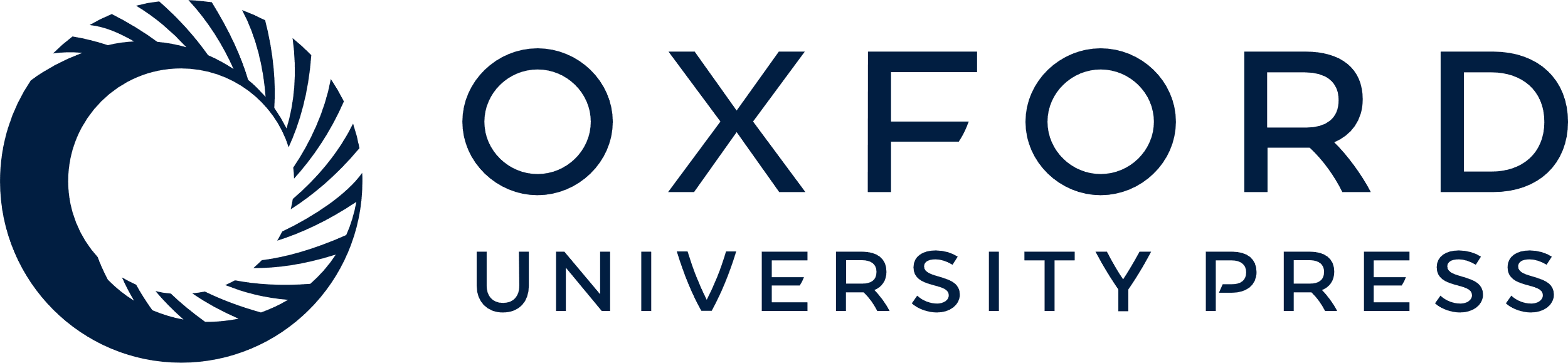 [Speaker Notes: Fig. 2.  (a) Preauricular pits of different severity. (b) Presence of an ear skin tag.


Unless provided in the caption above, the following copyright applies to the content of this slide: European Renal Association–European Dialysis and Transplant Association]